INDUCCIÓN AL SISTEMA INTEGRADO DE GESTIÓN
OFICINA DE PLANEACIÓN
CARLOS HERNÁNDEZ KLIGMAN
Jefe Oficina de Planeación
Equipo SIG
7.3  TOMA DE CONCIENCIA – ISO 9001-2015
La Organización DEBE asegurarse de que las personas que realizan el trabajo bajo control de la organización tomen conciencia de la política de calidad, los objetivos de calidad pertinentes; su contribución a la eficacia del sistema de gestión de calidad, incluidos los beneficios de una mejora del desempeño las implicaciones del incumplimiento de los requisitos del sistema de gestión de la calidad.
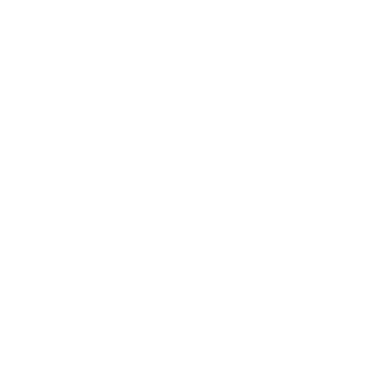 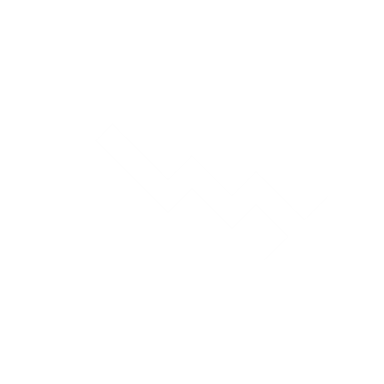 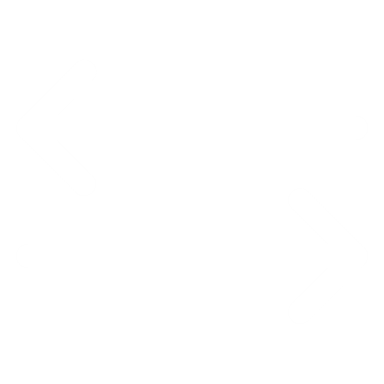 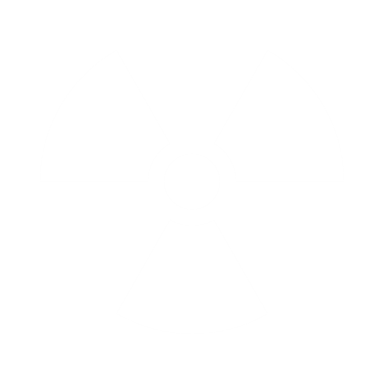 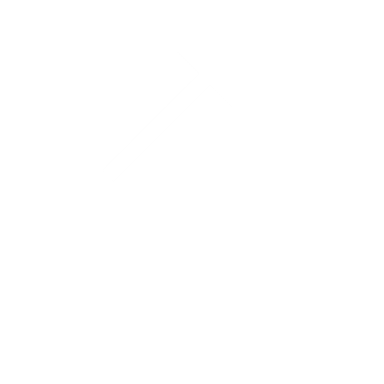 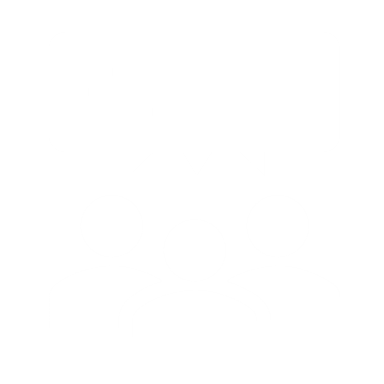 Reconozco cómo mi proceso contribuye a los objetivos de calidad
Entiendo el impacto y la importancia de las salidas de mi proceso en la interacción con otros procesos
Tengo control de mi proceso mediante indicadores y verificaciones del proceso
Identifico y conozco los riesgos de mi proceso para evitar su ocurrencia o mitigar el impacto
Conozco la importancia de nuestros usuarios y cumplimos con los requisitos del servicio
Conozco las consecuencias de ejecutar inadecuadamente el proceso
PLAN DE DESARROLLO INSTITUCIONAL
PDI 2022 - 2031
Acuerdo Superior N° 000008 del 17 mayo 2022
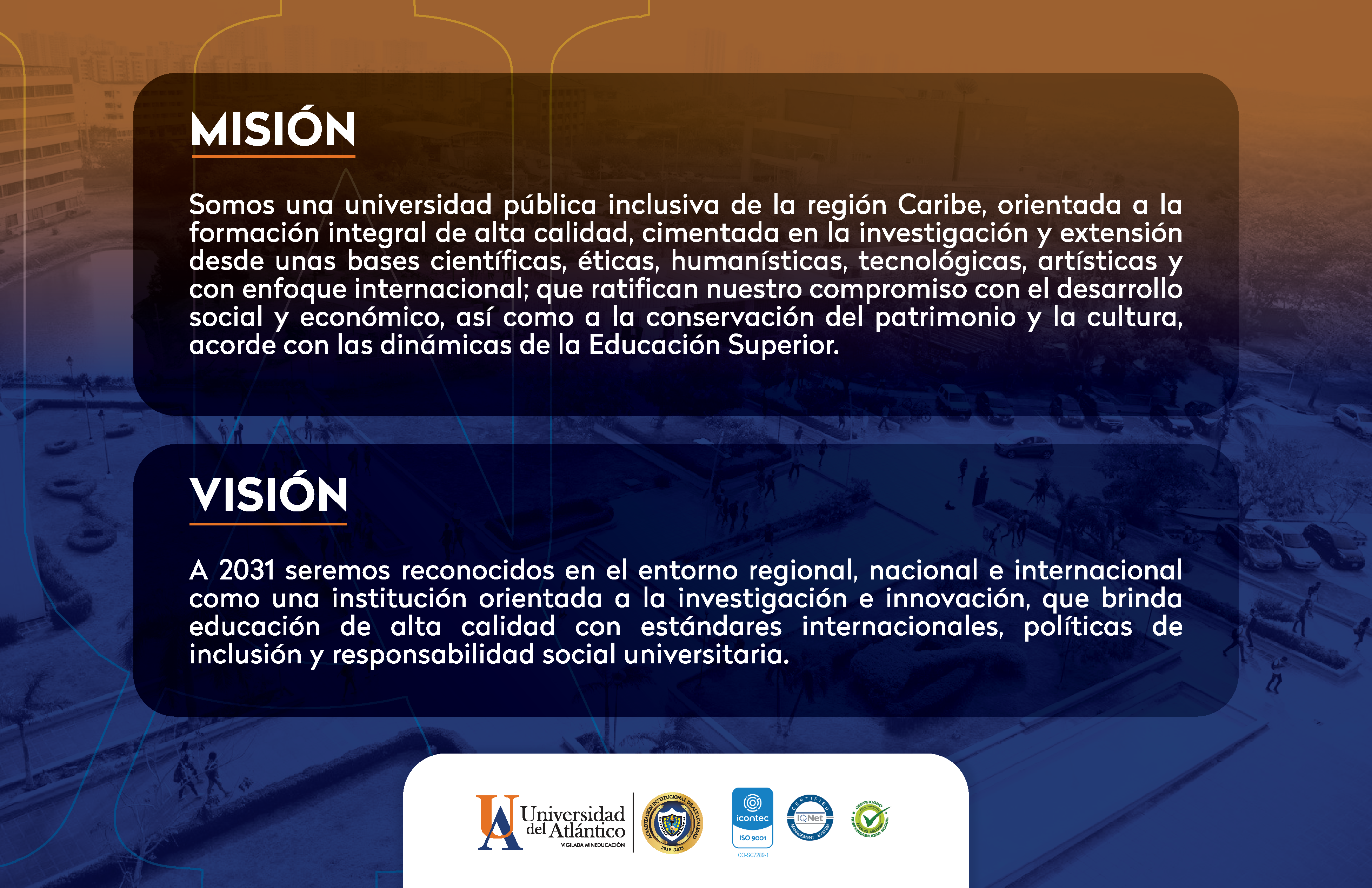 LÍNEAS ESTRATÉGICAS DEL PDI 2022-2031
01
02
FUNCIONES SUSTANTIVAS
03
CONTEXTO INSTITUCIONAL
PROYECTO EDUCATIVO INSTITUCIONAL
04
05
VISIÓN
Formación académica integral
Investigación y Redes de conocimiento para el
 desarrollo de la sociedad
Impacto regional, nacional e internacional desde la extensión y proyección social
MISIÓN
Bienestar universitario, salud mental positiva, inclusión y democracia
Modernización de la Gestión Administrativa
METAS
ESTRATEGIAS
PROYECTOS
MOTORES
Sistemas de gestión
SISTEMAS DE GESTIÓN DE LA UNIVERSIDAD
Conjunto de elementos de una organización interrelacionados o que interactúan para establecer políticas, objetivos y procesos para lograr estos objetivos.
GESTIÓN DE LA CALIDAD
ISO 9001:2015
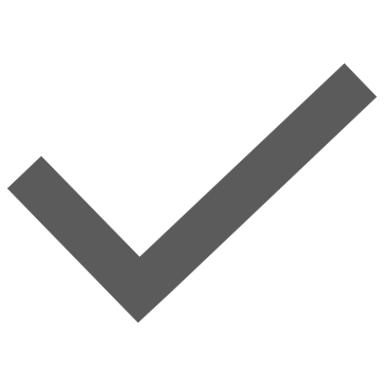 GESTIÓN AMBIENTAL
ISO 14001:2015
GESTIÓN DE SEGURIDAD Y SALUD EN EL TRABAJO
ISO 45001:2018
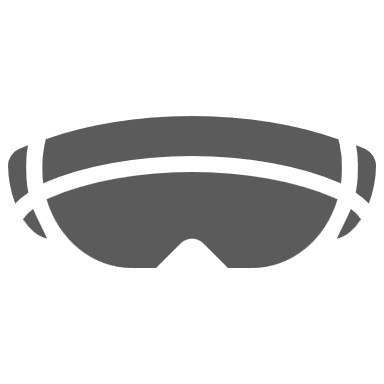 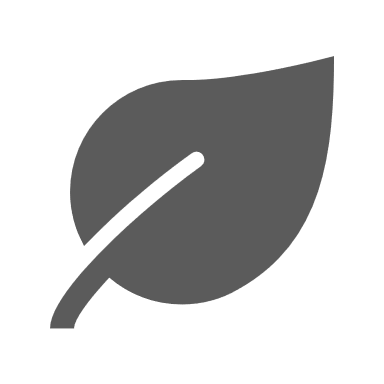 SIG
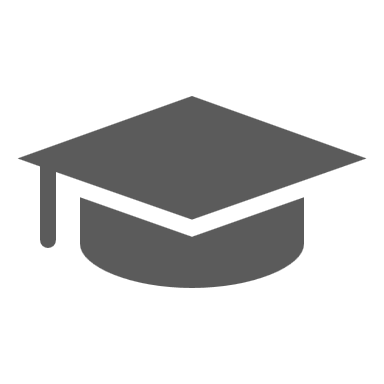 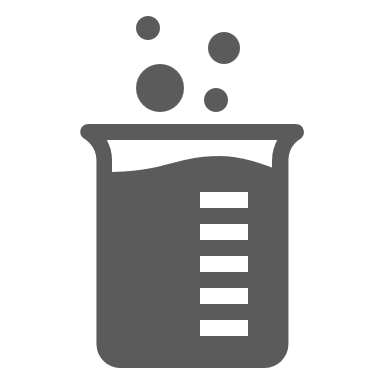 SISTEMA INTERNO DE  ASEGURAMIENTO DE LA CALIDAD - SIAC
GESTIÓN DE LABORATORIOS ISO 17025:2017
PROCESOS
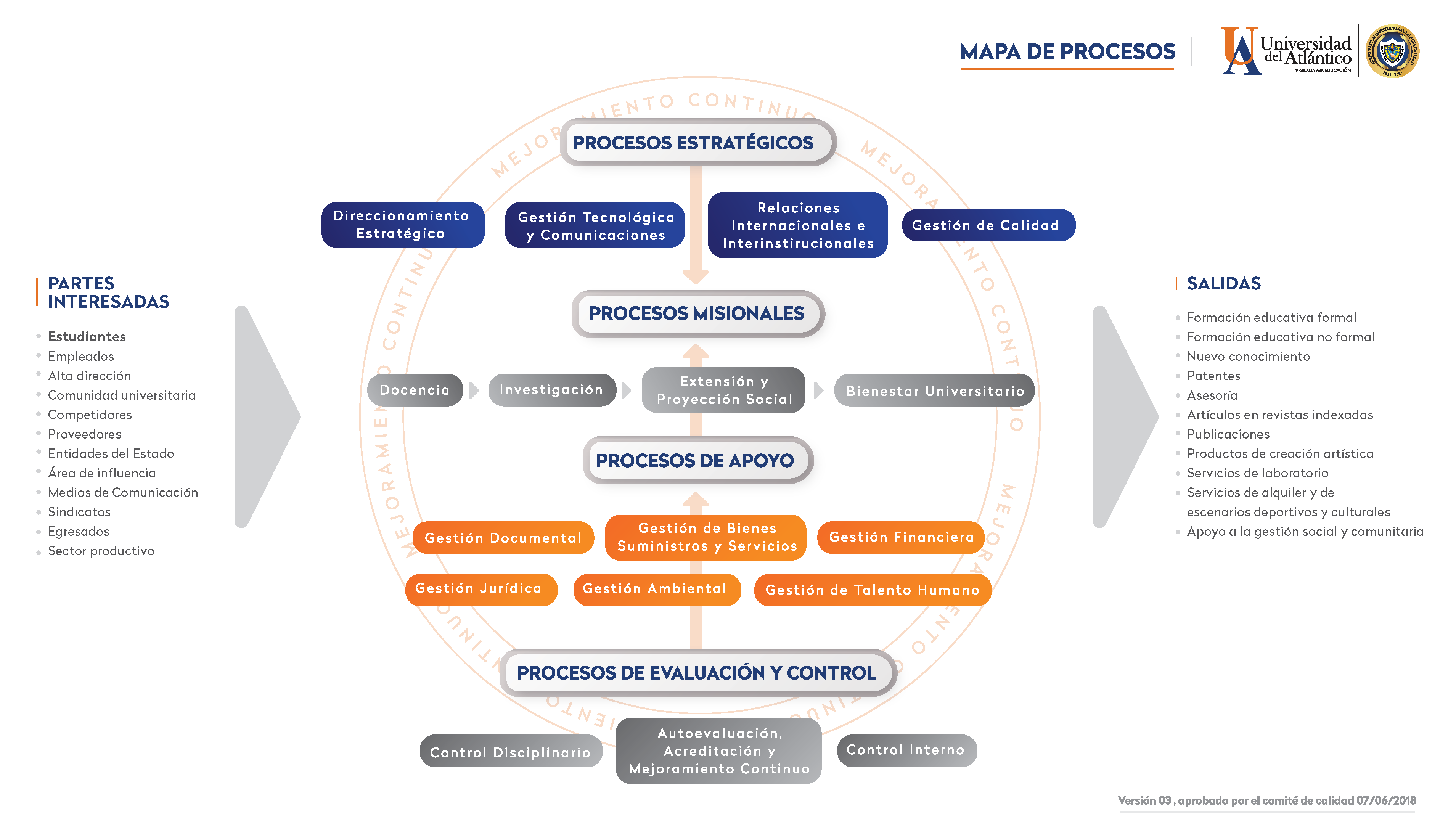 Un proceso es una serie de actividades que se interrelacionan unas con otras, y, en su conjunto, permiten obtener el producto o servicio requerido (resultado).
ISO 9001 define el enfoque basado en procesos como “la definición sistemática de los procesos y sus interacciones, para lograr los resultados esperados de acuerdo con la política de calidad y la dirección estratégica de la organización”.
Aplicar el enfoque basado en procesos en SGC permite: 
La comprensión y coherencia en el cumplimiento de requisitos
La consideración de los procesos en términos de valor agregado
El logro del desempeño eficaz del proceso
La mejora de los procesos con base en la evaluación de los datos y la información.
Son los procesos los que se deben mantener, monitorear y mejorar. No las personas, ni los departamentos.
SISTEMA GESTIÓN DE LA CALIDAD
Optimizar los procesos para generar resultados de eficacia, eficiencia y efectividad de acuerdo a los estándares de calidad establecidos
Incrementar la satisfacción de las necesidades y expectativas de nuestros clientes.
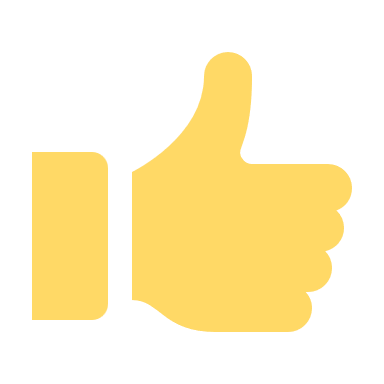 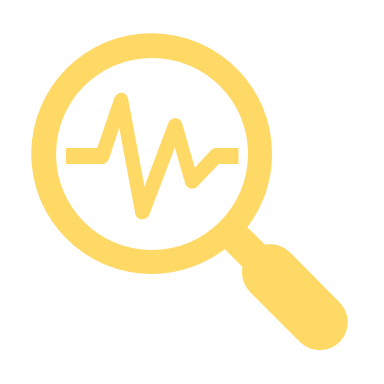 04
05
Implementar y mejorar la comunicación precisa, objetiva, oportuna y confiable con nuestros clientes internos y externos, a través de diferentes medios.
Fortalecer las competencias del talento humano para asegurar la prestación de los servicios ofrecidos por la Institución.
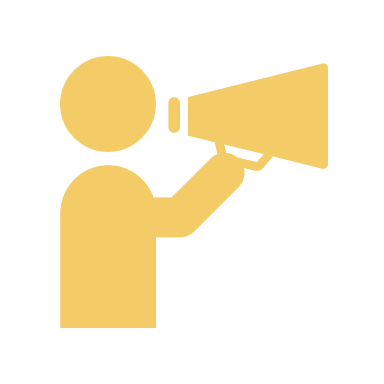 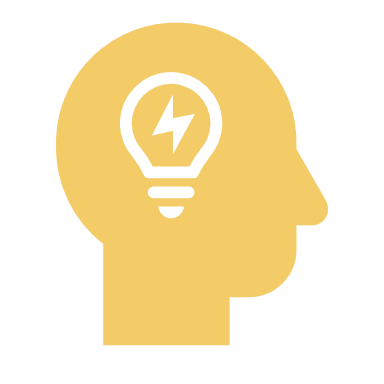 03
06
OBJETIVOS
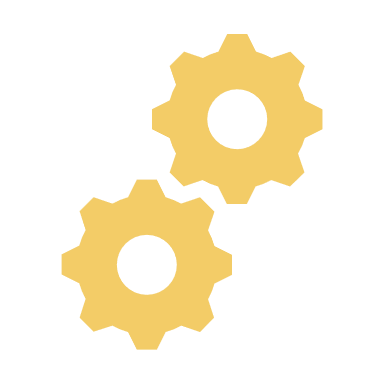 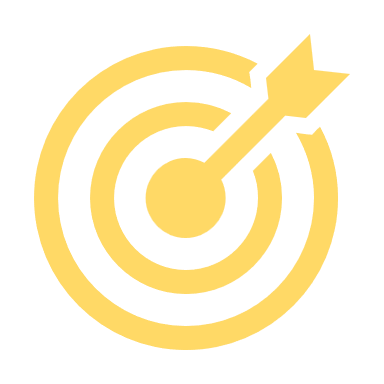 Racionalizar el uso de los recursos para lograr el cumplimiento de la planificación institucional.
Mejorar continuamente nuestro Sistema Integrado de Gestión.
02
07
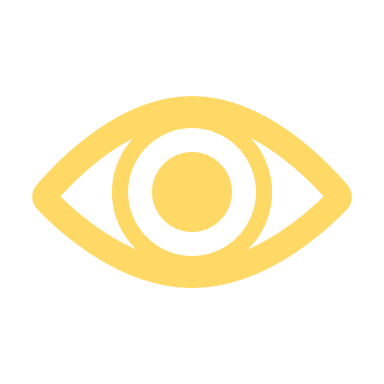 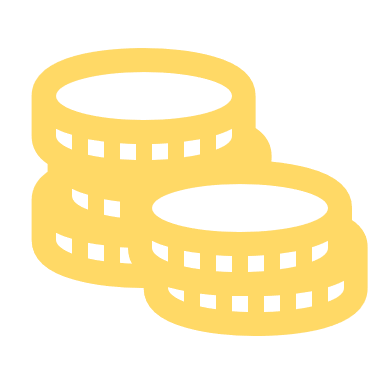 01
08
Incrementar la consecución de recursos para garantizar la prestación del servicio.
Aumentar la cultura del autocontrol, autorregulación y autogestión
POLÍTICA
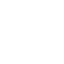 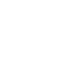 La Universidad del Atlántico forma profesionales integrales a través de los servicios de docencia, investigación, extensión, proyección social y bienestar universitario, coherente con su Plan Estratégico y para ello:
Utilizamos los recursos de forma racional, priorizando nuestras necesidades y gestionando la consecución de los mismos para garantizar la prestación del servicio.
Nos comunicamos con nuestros clientes internos y externos, a través de diferentes medios, de forma precisa, objetiva, oportuna y confiable.
Planificamos nuestras actividades para generar resultados con eficiencia, eficacia y efectividad cumpliendo los estándares de calidad establecidos.
Contamos con personal competente para asegurar la prestación de los servicios ofrecidos por la Institución.
Identificamos, evaluamos y cumplimos las necesidades y expectativas de nuestros clientes.
Mejoramos continuamente nuestro Sistema Integrado de Gestión fomentando la cultura del autocontrol, autorregulación y autogestión.
INFORMACIÓN DOCUMENTADA
Caracterización de Proceso
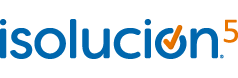 es el software que utilizamos como sistema de información.
Procedimiento
Libre
Plan
Instructivo
Programa
BU (Bienestar Universitario)
Formato
Guía
DO (Docencia)
Manual
TH (Talento Humano)
Matriz
GUÍA PARA LA CONSULTA E IMPRESIÓN DE DOCUMENTOS DEL SIG A TRAVÉS DEL SOFTWARE
Cartilla, Ficha
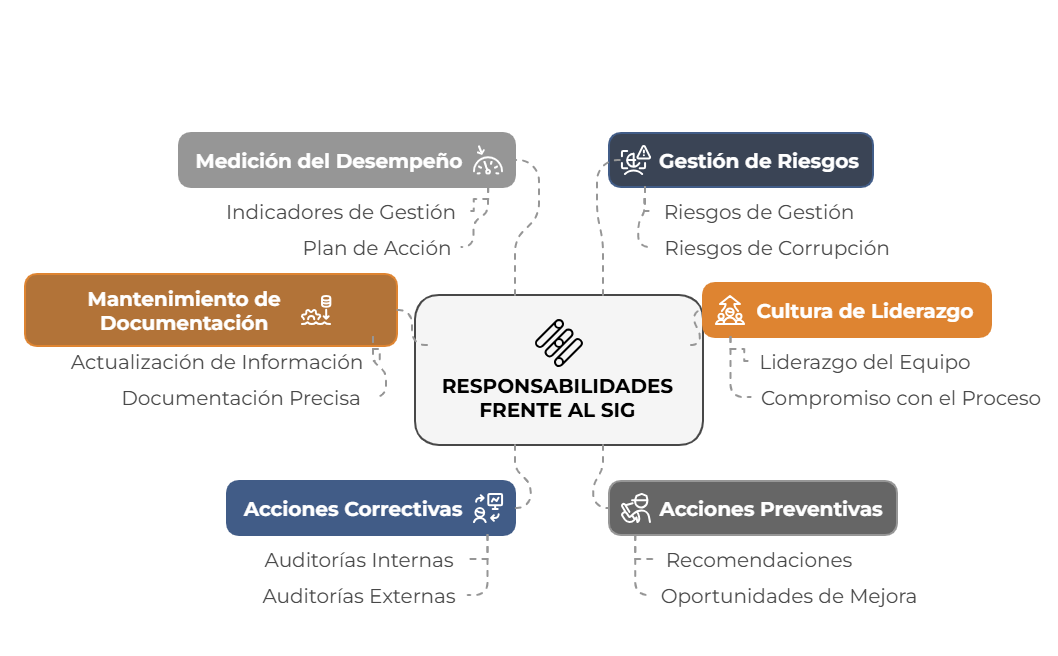 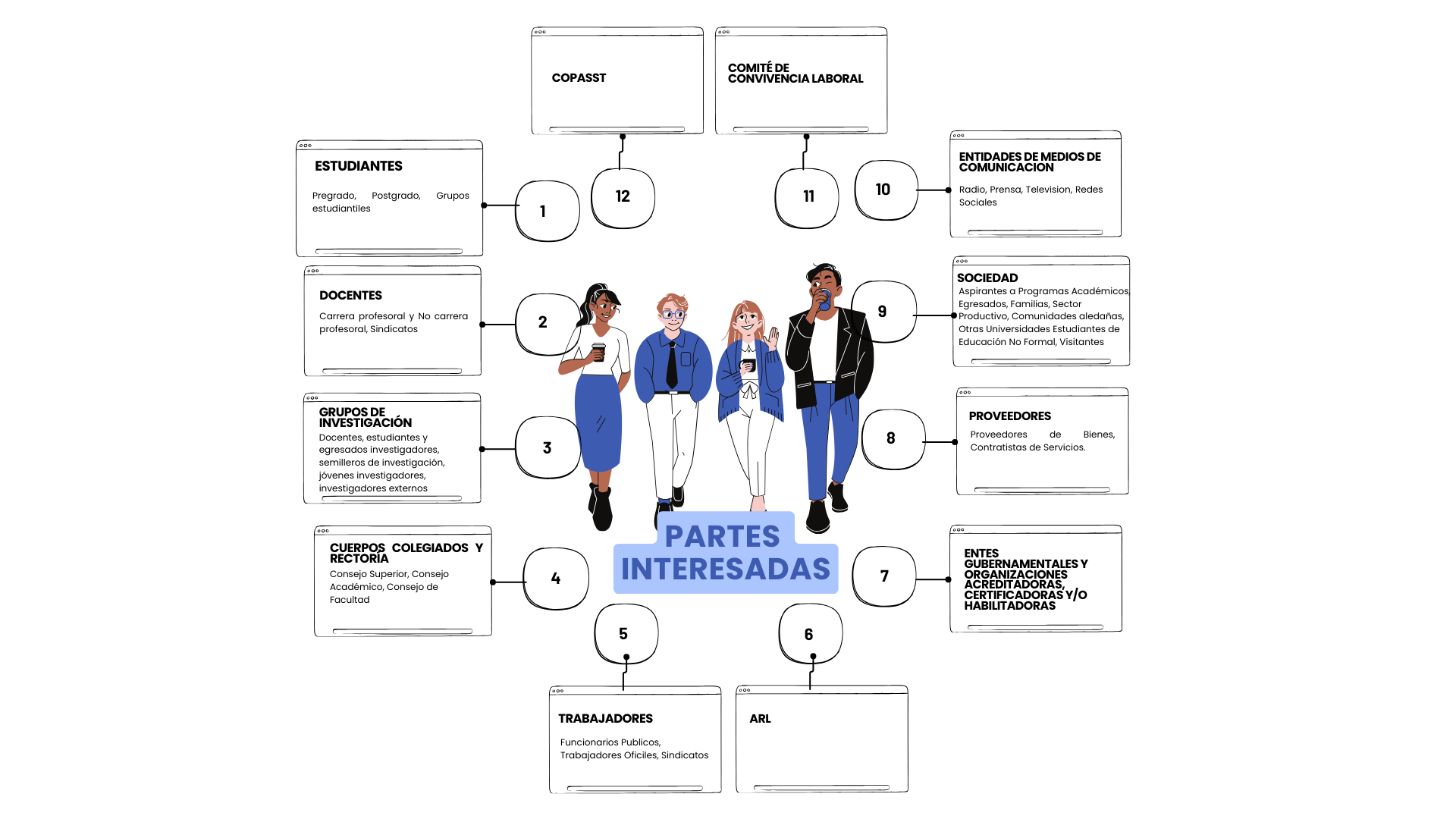 Partes interesadas​​ son las personas, u organizaciones en general que tienen algún tipo de interés y relación interna o externa con una empresa u organización.
CICLO DE MEJORA
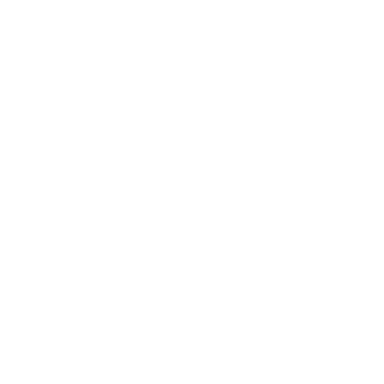 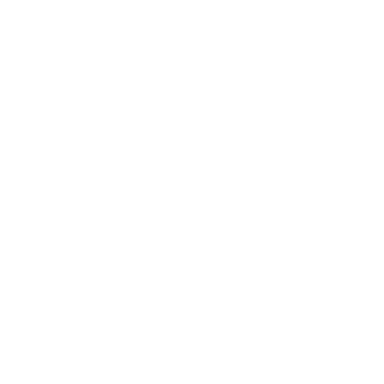 Planificar 
Se identifican las necesidades del cliente, las áreas a mejorar, se define el plan de trabajo y los objetivos que se pretende lograr. Tener en cuenta el ADN de la planificación (qué, cómo, cuándo, quién, dónde) 

Hacer 
Se trata de llevar a cabo las actividades establecidas en la etapa anterior.

Verificar 
Este es el momento de evaluar los procesos y los resultados tomándose el tiempo necesario. 

Actuar
Teniendo en cuenta los resultados o la eficacia de las actividades desarrolladas. ¿Han funcionado las mejoras como se esperaba? Si la respuesta es no, hay que averiguar el porqué y qué lección se obtiene para la próxima vez, planteando nuevas actividades orientadas al objetivo propuesto. Si se obtuvieron los resultados esperados, entonces se estandarizan los procesos exitosos. Un estándar refleja la forma óptima y más segura de hacer algo en el presente, pero no está labrado en piedra. Celebra los resultados, comparte los nuevos procedimientos con las personas involucradas y entrénalas. Valora si el nuevo estándar se podría aplicar en otro lugar. Piensa en cómo prevenir recurrencias. Finalmente, hay que prepararse para el nuevo comienzo buscando nuevas áreas de mejora.
PLANIFICAR
PLANIFICAR
HACER
HACER
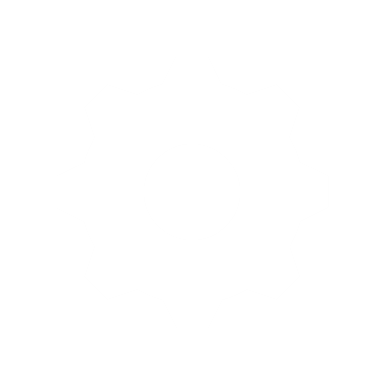 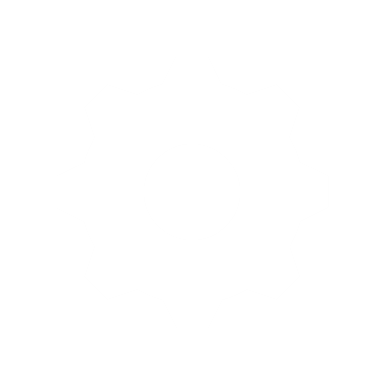 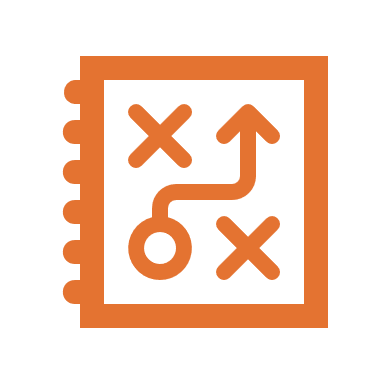 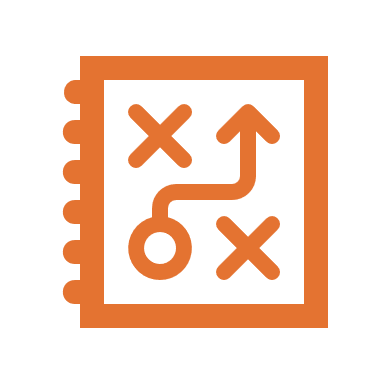 MEJORA CONTINUA
ACTUAR
ACTUAR
VERIFICAR
VERIFICAR
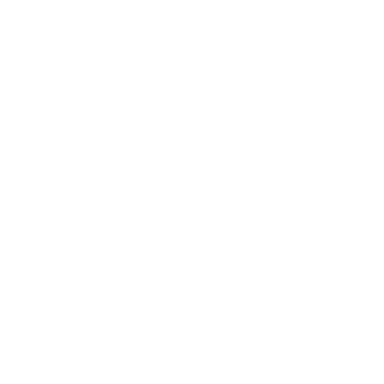 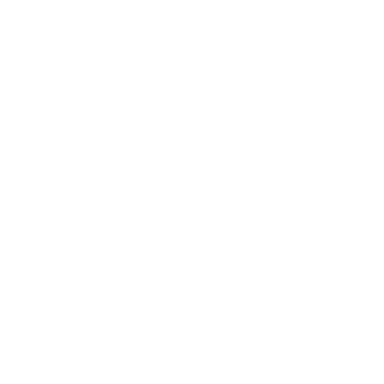 ESTÁNDAR
MEJORA
ESTÁNDAR
TIEMPO
ACCIONES
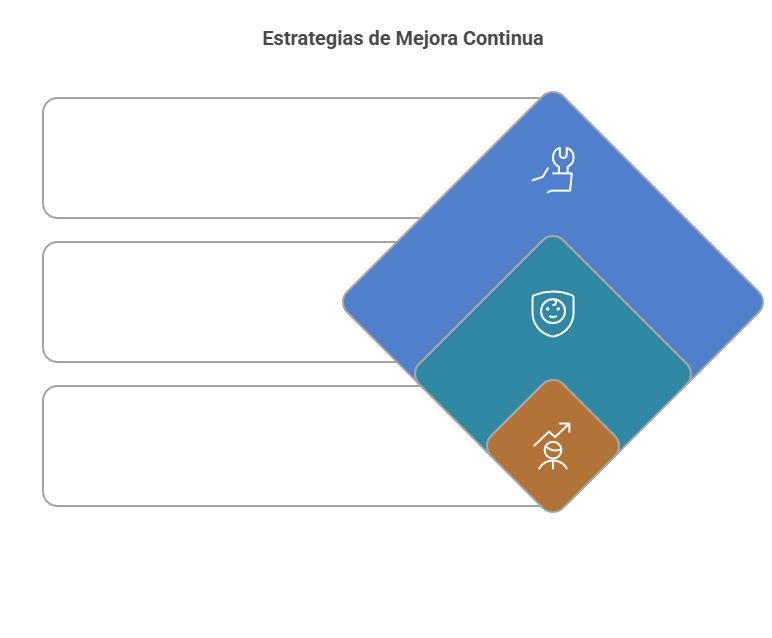 Acciones Correctivas
Acción tomada para eliminar la causa raíz de un problema después de que se haya identificado, evitando así que vuelva a ocurrir. 
Cuando hay incumplimiento de Indicadores, NC de auditorías, PQRSFD.
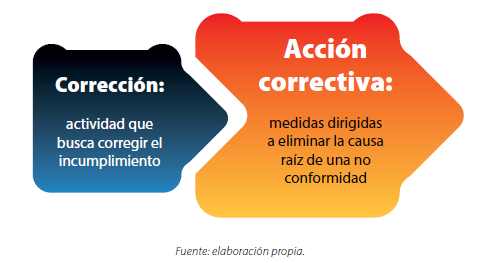 Acción gestionada para evitar la materialización de una no conformidad, identificando anticipadamente esas fallas potenciales. 
Cuando hay potencial NC, controles no efectivos de los riesgos, posible incumplimiento de indicador, observaciones de auditorías.
Acciones para abordar riesgos
Acción para optimizar el desempeño del proceso. Hacen parte de las estrategias para mejorar la forma cómo se realizan las actividades, aprovechar aspectos positivos del entorno.
Cuando se realiza la revisión por la dirección, reuniones y/o comités, PQRSFD, resultados de auditorías.
Acciones de mejora
PRO-GC-004       PROCEDIMIENTO DE ACCIONES CORRECTIVAS, PARA ABORDAR RIESGOS Y DE MEJORA
DOC-GC-009      GUÍA PARA EL ANÁLISIS DE CAUSA EN LA FORMULACIÓN DE ACCIONES CORRECTIVAS
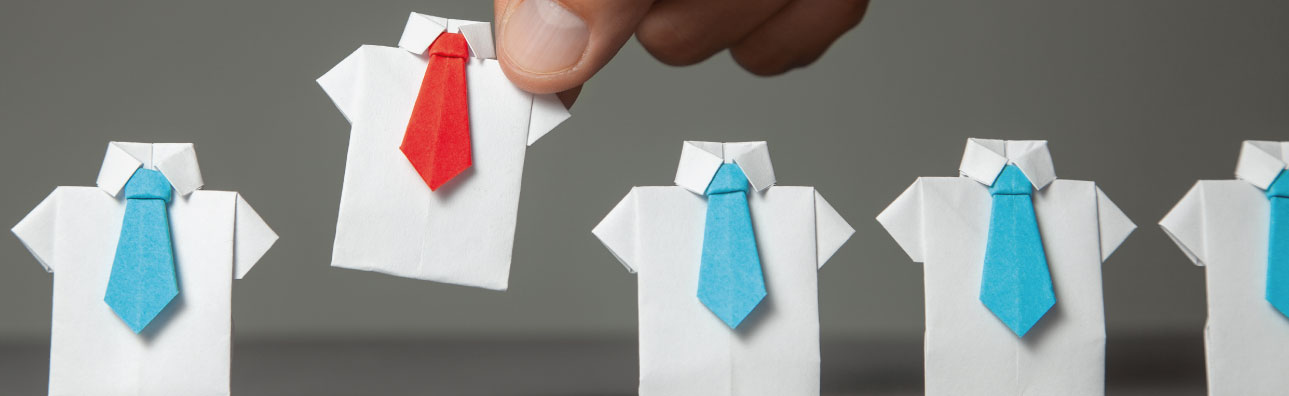 SALIDA NO CONFORME
Numeral 8.7
Es el resultado de un proceso que no cumple con las características definidos durante la prestación del servicio o posterior a este.
“La organización debe asegurarse de que las salidas que no sean conformes con sus requisitos se identifican y se controlan para prevenir su uso o entrega no intencionada.”
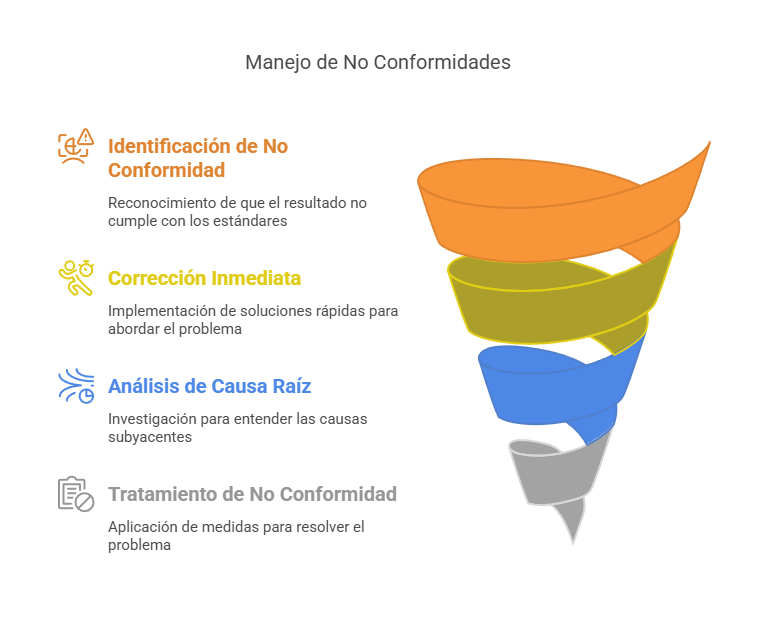 En nuestro sistema aplica sólo para los procesos misionales.
Manejo de la SNC
Cualquier parte interesada puede identificar una SNC.
Puede notificarla mediante PQRS, correo, en persona, correspondencia.
El proceso debe tratar la no conformidad a la brevedad posible, reportarlo, además de acuerdo a la repitencia o el impacto hay que generar una acción correctiva en Isolucion
PROCESO MISIONAL DOCENCIA
DOC-DO-010     Matriz De Salida No Conforme
PROCESO MISIONAL DOCENCIA
DOC-DO-010     Matriz De Salida No Conforme
PROCESO MISIONAL INVESTIGACIÓN
DOC-IN-010     Matriz De Salida No Conforme
PROCESO MISIONAL INVESTIGACIÓN
DOC-IN-010     Matriz De Salida No Conforme
Aseguramiento de recursos económicos para apoyo a Grupos de Investigación
Apoyo a las actividades y necesidades de los grupos de investigación
Gestión de los recursos logísticos para el desarrollo de las actividades de los grupos de Investigación
Inaplicabilidad de la normatividad del proceso de investigación.
Falla de coordinación logística para el desarrollo de videoconferencias.

Falta de planificación para participar en eventos de transferencia del conocimiento.
Ausencia de planificación de recursos económicos para movilidad.

Ausencia de planificación de recursos económicos para las publicaciones.

Ausencia de planificación de recursos para convocatorias internas.
PROCESO MISIONAL INVESTIGACIÓN
DOC-IN-010     Matriz De Salida No Conforme
Apoyo a Jóvenes Investigadores
Apoyo a los semilleros de investigación
Publicaciones
Publicar libros sin las condiciones exigidas por los autores y sin el Sello Editorial de la Universidad.

Baja publicación de Libros por grupos de Investigación.

Selección de editoriales sin calidad ni garantías.
Falta de recursos económicos  para apoyar a los semilleros  en eventos académicos.


Omisión en la inscripción de las ponencias para participar en los encuentros departamentales, nacionales e internacionales de semilleros de investigación.
Atraso en el pago de las becas por incumplimiento de la Universidad en la Contrapartida en efectivo.

Falta de seguimiento a la ejecución de Contratos/ Convenios.
PROCESO MISIONAL EXTENSIÓN Y PROYECCIÓN SOCIAL
DOC-PS-010  Matriz De Salida No Conforme
PROCESO MISIONAL EXTENSIÓN Y PROYECCIÓN SOCIAL
DOC-PS-010  Matriz De Salida No Conforme
PROCESO MISIONAL EXTENSIÓN Y PROYECCIÓN SOCIAL
DOC-PS-010  Matriz De Salida No Conforme
Adjudicación de becas y apoyos económicos para el desarrollo o participación en eventos
PROCESO MISIONAL BIENESTAR UNIVERSITARIO
DOC-BU-005     Matriz De Salida No Conforme
No responder la solicitud del usuario en los términos de tiempo establecido.

Poco o nulo apoyo a solicitudes.

Atención inadecuada.
PROCESO MISIONAL BIENESTAR UNIVERSITARIO
DOC-BU-005     Matriz De Salida No Conforme
Participación en eventos deportivos externos
Inoportuna disponibilidad de recurso económico
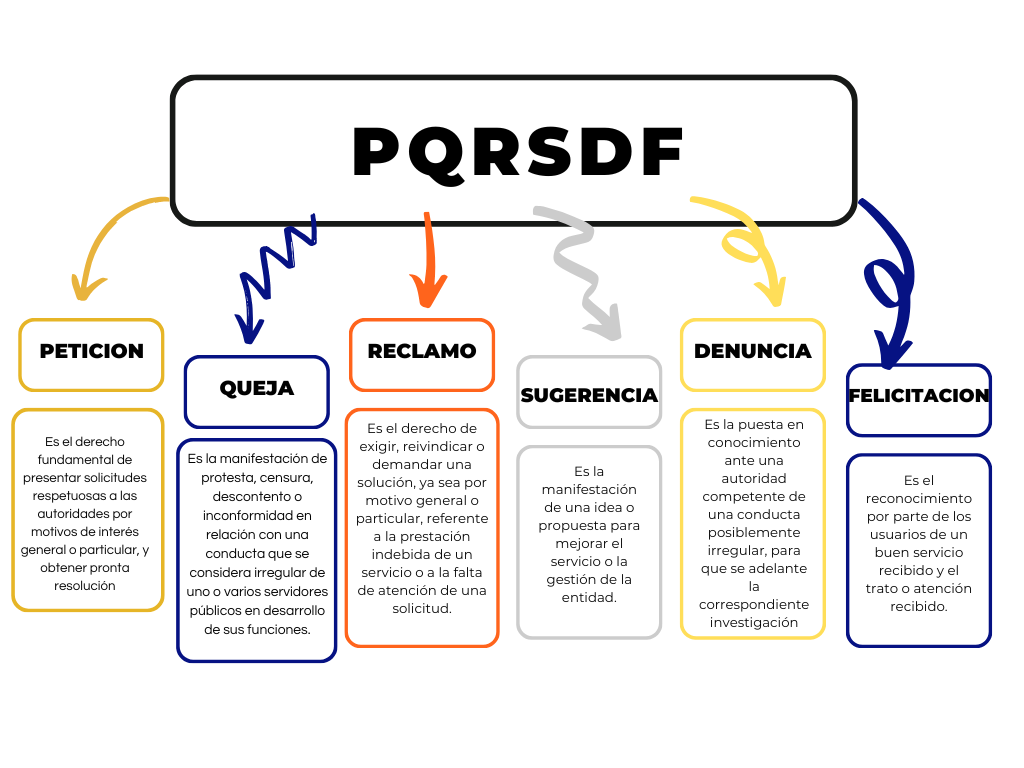 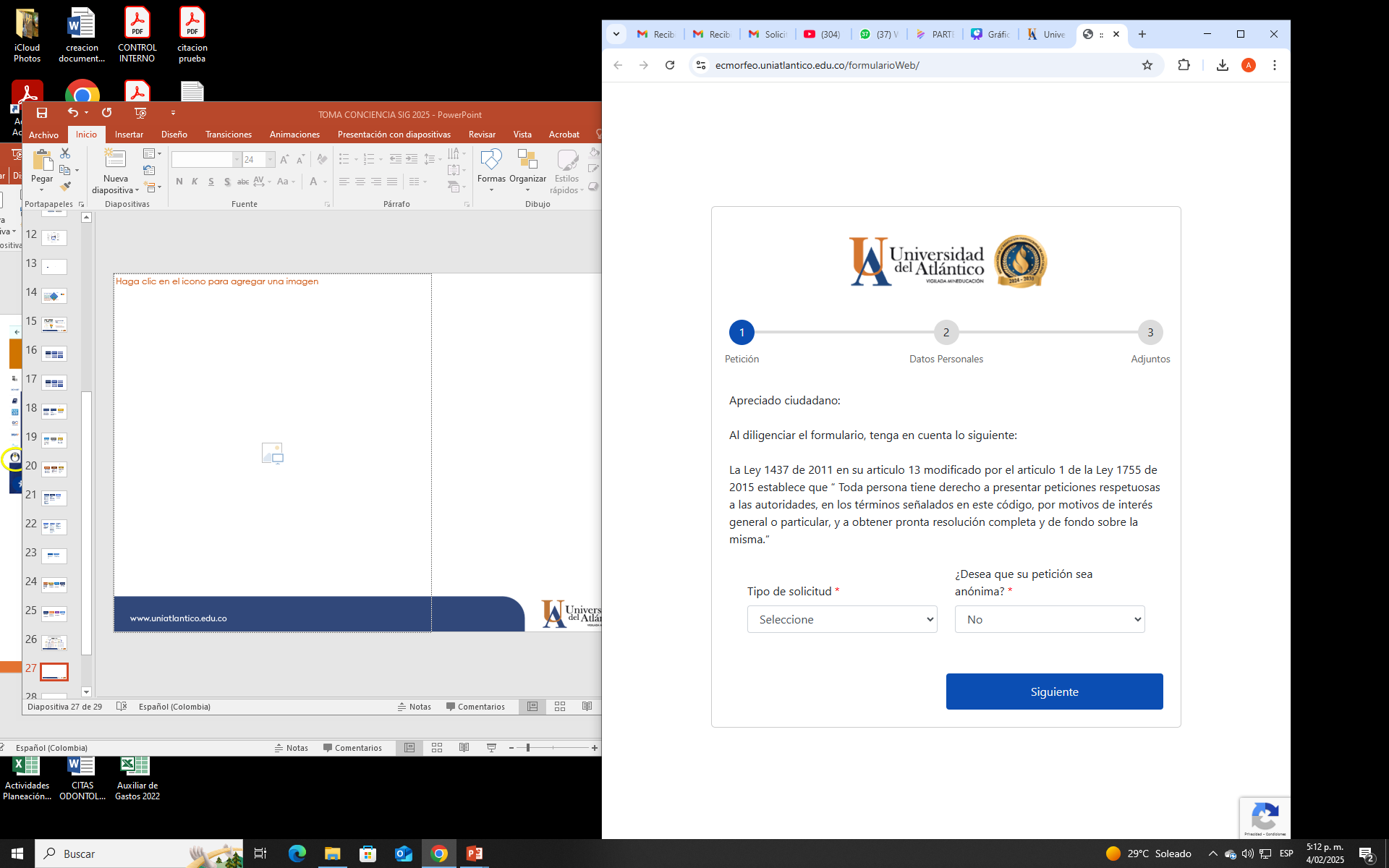 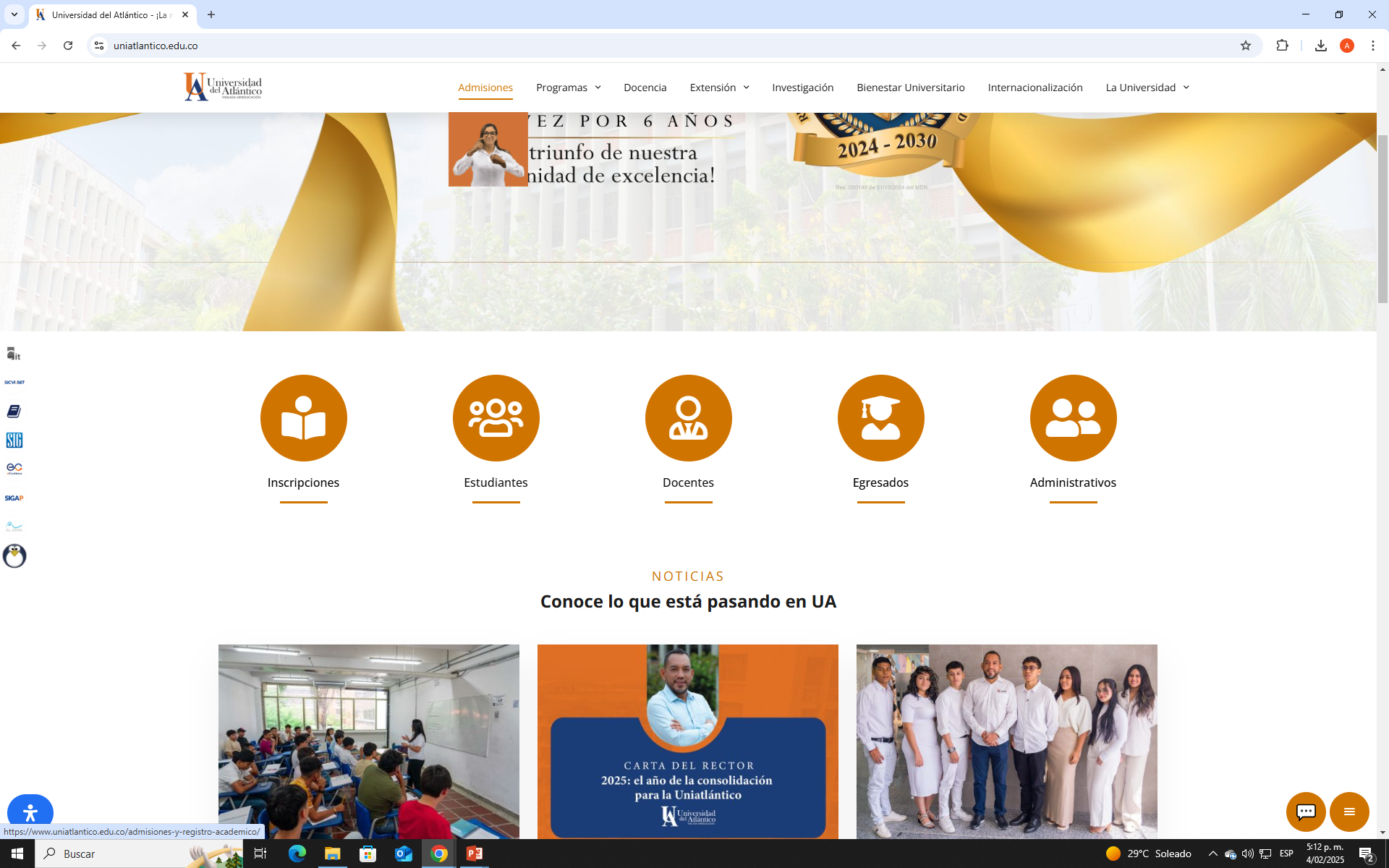 https://ecmorfeo.uniatlantico.edu.co/formularioWeb/
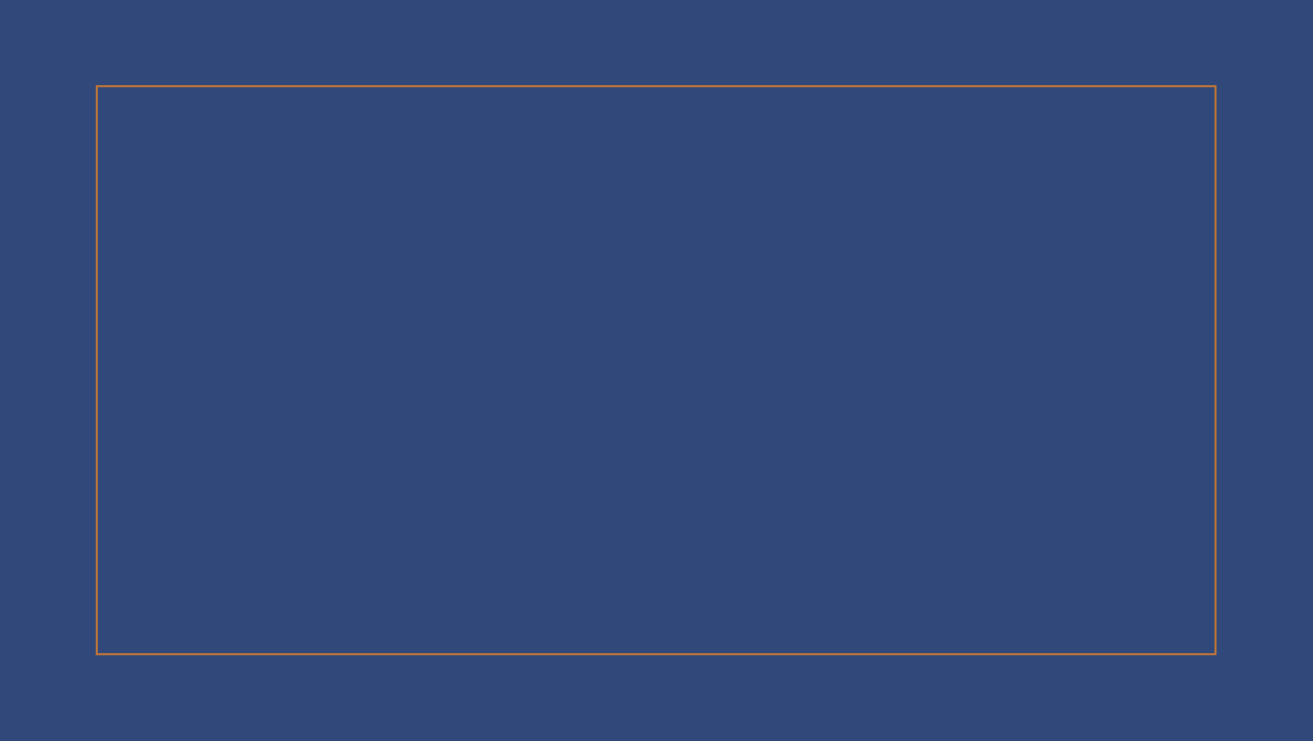 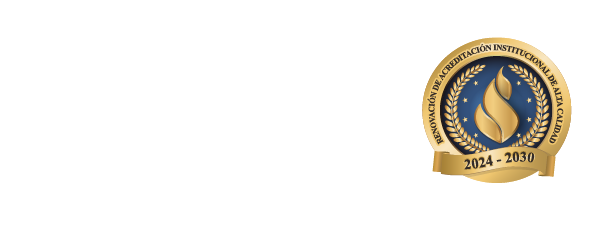